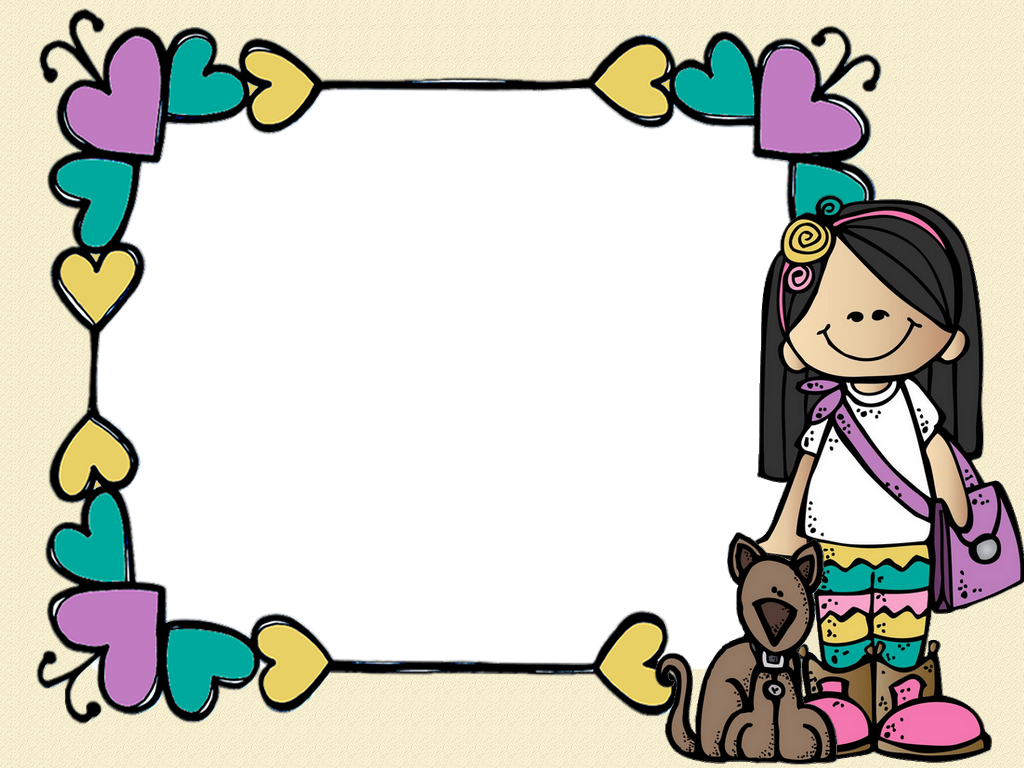 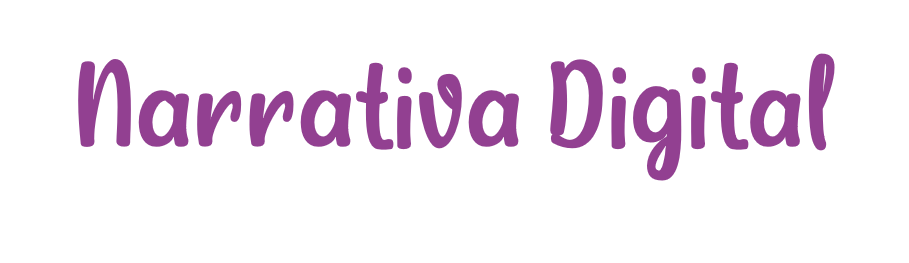 https://drive.google.com/file/d/1X2guK8b7toGDz__9GZwYXSMduvoEN6AN/view?usp=sharing